La nuova valutazione degli apprendimenti nella scuola primaria e la governance del Dirigente scolastico
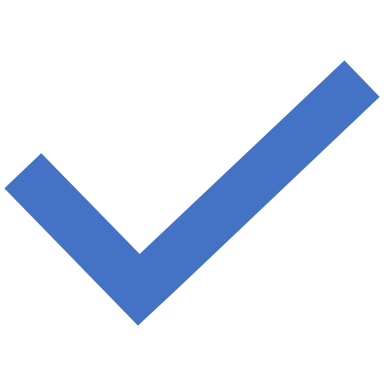 Elisabetta Nigris - Milena Piscozzo
DI COSA PARLIAMO OGGI
Il quadro normativo: O.M. 172/20 e documenti di riferimento 
Dalla valutazione degli apprendimenti alla valutazione per gli apprendimenti 
Ruolo e funzione del Dirigente Scolastico nell’applicazione dell’O.M. 172/20
LA FUNZIONE DEL DIRIGENTE SCOLASTICO
Normativa di riferimento:
O.M. n. 172/2020
Linee Guida allegate a O.M. n. 172/2020
D.Lgs. n. 62/2017
D.P.R. n. 275/99
Indicazioni Nazionali per il curricolo
L’ORDINANZA  MINISTERIALE  n.172 del 04/12/2020
Articolo 1 - (Definizioni)
Articolo 2 - (Finalità)
Articolo 3 - (Modalità di valutazione degli apprendimenti)
Articolo 4 - (Valutazione degli apprendimenti degli alunni con disabilità e con disturbi specifici dell’apprendimento)
Articolo 5 - (Linee guida per la valutazione degli apprendimenti)
Articolo 6 - (Misure di accompagnamento per le istituzioni scolastiche)
Articolo 7 - (Province autonome di Trento e Bolzano)
ART. 3 MODALITÀ DI VALUTAZIONE DEGLI APPRENDIMENTI
1. A decorrere dall’anno scolastico 2020/2021 la valutazione periodica e finale degli apprendimenti è espressa, per ciascuna delle discipline di studio previste dalle Indicazioni Nazionali, ivi compreso l’insegnamento trasversale di educazione civica di cui alla legge 20 agosto 2019, n. 92, attraverso un giudizio descrittivo riportato nel documento di valutazione, nella prospettiva formativa della valutazione e della valorizzazione del miglioramento degli apprendimenti. 
4. I giudizi descrittivi, di cui al comma 1, sono riferiti agli obiettivi oggetto di valutazione definiti nel curricolo d’istituto, e sono riportati nel documento di valutazione. 
5. Nel curricolo di istituto sono individuati, per ciascun anno di corso e per ogni disciplina, gli obiettivi di apprendimento oggetto di valutazione periodica e finale. Gli obiettivi sono riferiti alle Indicazioni Nazionali, con particolare attenzione agli obiettivi disciplinari e ai traguardi di sviluppo delle competenze.
ART. 3 MODALITÀ DI VALUTAZIONE DEGLI APPRENDIMENTI
6. I giudizi descrittivi da riportare nel documento di valutazione sono correlati ai seguenti livelli di apprendimento, in coerenza con i livelli e i descrittori adottati nel Modello di certificazione delle competenze, e riferiti alle dimensioni indicate nelle Linee guida: 
In via di prima acquisizione 
Base 
Intermedio 
Avanzato 

7. L’Istituzione scolastica elabora i criteri di valutazione, da inserire nel piano triennale dell’offerta formativa.
ART. 3 MODALITÀ DI VALUTAZIONE DEGLI APPRENDIMENTI
8. La descrizione del processo e del livello globale di sviluppo degli apprendimenti, la valutazione del comportamento e dell’insegnamento della religione cattolica o dell’attività alternativa restano disciplinati dall’articolo 2, commi 3, 5 e 7 del Decreto valutazione.

Decreto valutazione
3. (…) La valutazione è integrata dalla descrizione del processo e del livello globale di sviluppo degli apprendimenti raggiunto. 
5. La valutazione del comportamento dell'alunna e dell'alunno viene espressa collegialmente dai docenti attraverso un giudizio sintetico riportato nel documento di valutazione (…)
7. Fermo restando quanto previsto dall'articolo 309 del decreto legislativo 16 aprile 1994, n. 297 relativamente alla valutazione dell'insegnamento della religione cattolica, la valutazione delle attività alternative, per le alunne e gli alunni che se ne avvalgono, è resa su una nota distinta con giudizio sintetico sull'interesse manifestato e i livelli di apprendimento conseguiti.
LE LINEE GUIDA
Le Linee guida sono parte integrante dell’ordinanza, individuano elementi funzionali alla costruzione del documento di valutazione.
In sintesi :
la valutazione ha funzione formativa - valutazione per l’apprendimento
la valutazione consente di rappresentare, in trasparenza, gli articolati processi cognitivi e meta-cognitivi, emotivi e sociali attraverso i quali si manifestano i risultati degli apprendimenti. 
Chiarimenti per procedere all’elaborazione del giudizio descrittivo e per facilitare i docenti nell’individuare quali obiettivi di apprendimento sono esplicito oggetto di valutazione per ogni classe e ogni disciplina.
IN SINTESI
I livelli Avanzato – Intermedio – Base - In via di prima acquisizione
NON SI MODIFICANO
Non c’è una scala di lettere o scala numerica per identificare il livello

Per la valutazione di:
Religione Cattolica
Attività alternativa
Comportamento 
Giudizio globale 
si continua a seguire quanto previsto dal decreto legislativo 62/2017, nelle stesse modalità deliberate dalle Istituzioni Scolastiche.
I CRITERI
Le dimensioni indicate nelle Linee Guida non sono altro che i criteri:
AUTONOMIA
TIPOLOGIA DELLA SITUAZIONE 
RISORSE MOBILITATE
CONTINUITÀ

EVENTUALI ALTRI CRITERI:
Interdisciplinarietà: fare collegamenti fra le discipline; 
……………………………
Saper spiegare i procedimenti seguiti per svolgere il compito richiesto;
Mettere a confronto differenti opinioni, soluzioni, strumenti, …; 
Saper tornare sui propri errori e autocorreggersi.
I GIUDIZI
Avanzato: l’alunno porta a termine compiti in situazioni note e non note, mobilitando una varietà di risorse sia fornite dal docente sia reperite altrove, in modo autonomo e con continuità.
Intermedio: l’alunno porta a termine compiti in situazioni note in modo autonomo e continuo; risolve compiti in situazioni non note utilizzando le risorse fornite dal docente o reperite altrove, anche se in modo discontinuo e non del tutto autonomo. 
Base: l’alunno porta a termine compiti solo in situazioni note e utilizzando le risorse fornite dal docente, sia in modo autonomo ma discontinuo, sia in modo non autonomo, ma con continuità.
In via di prima acquisizione: l’alunno porta a termine compiti solo in situazioni note e unicamente con il supporto del docente e di risorse fornite appositamente.
LE NORME DI RIFERIMENTO
La valutazione “documenta lo sviluppo dell'identità personale e promuove l'autovalutazione di ciascuno in relazione alle acquisizioni di conoscenze, abilità e competenze” [D.Lgs. 62/2017]
La prospettiva della valutazione per l’apprendimento è presente nel testo delle Indicazioni Nazionali, ove si afferma che la valutazione come processo regolativo, non giunge alla fine di un percorso, ma “precede, accompagna, segue” ogni processo curricolare e deve consentire di valorizzare i progressi negli apprendimenti degli allievi
IL DECRETO LEGISLATIVO 13 APRILE 2017, N. 62
Art. 1 - Principi. Oggetto e finalità della valutazione e della certificazione
1. La valutazione ha per oggetto il processo formativo e i risultati di apprendimento delle alunne e degli alunni, delle studentesse e degli studenti delle istituzioni scolastiche del sistema nazionale di istruzione e formazione, ha finalità formativa ed educativa e concorre al miglioramento degli apprendimenti e al successo formativo degli stessi, documenta lo sviluppo dell'identità personale e promuove la autovalutazione di ciascuno in relazione alle acquisizioni di conoscenze, abilità e competenze.
LE INDICAZIONI NAZIONALI
Le Indicazioni Nazionali costituiscono il documento di riferimento principale per individuare e definire gli obiettivi di apprendimento disciplinari e quelli ispirati ai traguardi per lo sviluppo delle competenze. Nel Curricolo di Istituto gli obiettivi sono ulteriormente articolati e sono, infine, definiti nella progettazione annuale della singola classe. All'interno di questi documenti, i docenti delle classi individuano, per ogni disciplina, gli obiettivi di apprendimento più significativi ai fini della valutazione.
IL D.P.R. N. 275/1999
La valutazione è espressa “in conformità con i criteri e le modalità definiti dal collegio dei docenti e inseriti nel piano triennale dell'offerta formativa”.

Il D.P.R. n. 275/1999 all’articolo 4, comma 4 stabilisce che le scuole “Individuano inoltre le modalità e i criteri di valutazione degli alunni nel rispetto della normativa nazionale”, definendo quindi anche il modello del documento di valutazione (a differenza di quello della Certificazione delle competenze che è nazionale, come previsto dall’articolo 10, comma 3 del D.P.R. n. 275/1999).
ART. 6  - DPR 275/99(Autonomia di ricerca, sperimentazione e sviluppo)
Le istituzioni scolastiche, singolarmente o tra loro associate, esercitano l’autonomia di ricerca, sperimentazione e sviluppo tenendo conto delle esigenze del contesto culturale, sociale ed economico delle realtà locali e curando tra l'altro:
	a) la progettazione formativa e la ricerca valutativa;
	b) la formazione e l'aggiornamento culturale e professionale del personale scolastico;
	c) l'innovazione metodologica e disciplinare;
	d) la ricerca didattica sulle diverse valenze delle tecnologie dell'informazione e della comunicazione e 	    sulla loro integrazione nei processi formativi;
	e) la documentazione educativa e la sua diffusione all'interno della scuola;
	f) gli scambi di informazioni, esperienze e materiali didattici;
	g) l'integrazione fra le diverse articolazioni del sistema scolastico e, d'intesa con i soggetti istituzionali 	    competenti, fra i diversi sistemi formativi, ivi compresa la formazione professionale.
INDICAZIONINAZIONALI2012
«Agli insegnanti competono la responsabilità della valutazione e la cura della documentazione, nonché la scelta dei relativi strumenti, nel quadro dei criteri deliberati dagli organi collegiali. Le verifiche intermedie e le valutazioni periodiche e finali devono essere coerenti con gli obiettivi e i traguardi previsti dalle Indicazioni e declinati nel curricolo».
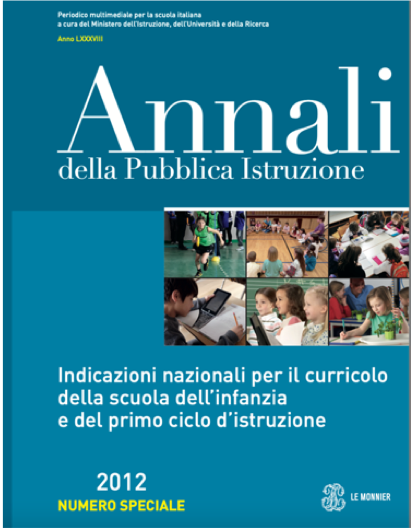 [Speaker Notes: La valutazione abbia a “oggetto il processo formativo e i risultati di apprendimento”, assegnando ad essa una valenza formativa ed educativa che concorre al miglioramento degli apprendimenti.]
VALUTAZIONE NELLA SCUOLA
Quali sono le esigenze di razionalità e professionalità per una valutazione nella scuola?
Esigenze di razionalità e professionalità
Chiarezza sulle funzioni della valutazione

Accettazione del confronto collegiale

Ricerca continua della sistematicità e del rigore metodologico
VALUTAZIONE NELLA E DELLA SCUOLA
È una questione di responsabilità
E’ una questione di cultura professionale
E’ una questione di competenza

I PROTAGONISTI?

Dirigenti e Insegnanti…
… necessità di figure di sistema …
DA DOVE PARTIRE?
Le Indicazioni Nazionali - come declinate nel Curricolo di Istituto e nella programmazione annuale della singola classe - costituiscono il documento di riferimento principale per individuare e definire il repertorio degli obiettivi di apprendimento, oggetto della valutazione periodica e finale di ciascun alunno in ogni disciplina.
[Speaker Notes: E’ necessario CHIARIRE CHE COSA SI VALUTA]
VALUTARE
«Ogni condotta che non sia soltanto e ciecamente impulsiva, o una routine meccanica, sembra implicare delle valutazioni; e così il problema della valutazione è strettamente connesso con il problema della struttura delle scienze e delle attività umane e delle umane relazioni»*
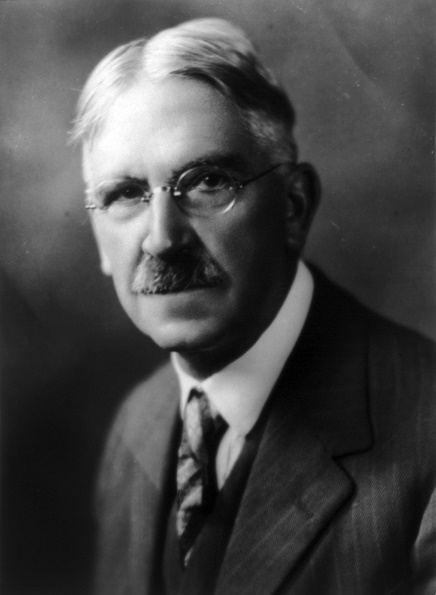 John Dewey 1859 -1952
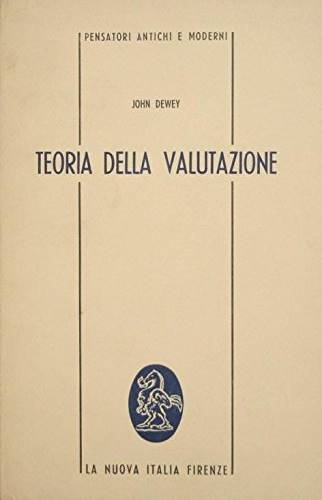 «Ogni azione deliberata o ben progettata condotta umana, individuale e collettiva, sembra essere influenzata, se non controllata, da stime del valore o del pregio dei fini da perseguire»*
* Dewey, J., Teoria della valutazione, a cura di F. Brancatisano e A. Visalberghi, Firenze, La Nuova Italia, 1981, p.6 e 4.
VALUTARE: ATTRIBUIRE VALORE
Valutare significa attribuire valore a qualcuno o qualcosa oppure stimarne il valore. 

Il termine “valore” deriva dal greco αξία, da cui anche il termine “assiologia” (dottrina dei valori). 
Esso dunque, preso nel suo significatoconcettuale più ampio, concerne l’intero ambito della morale: riguarda infatti tutto ciò che è buono e utile, i fini ultimi delle azioni umane.
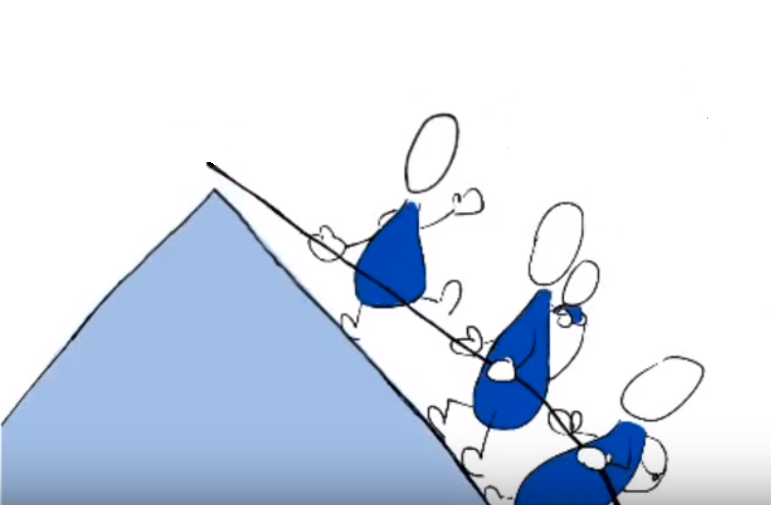 Valori
SCRIVEN: LE FUNZIONI DELLA VALUTAZIONE
Diagnostica
 Formativa
 Sommativa
QUANDO SI VALUTA …
… si fa sempre riferimento ad una sfera di valori, ci sono idee di qualità, di giustizia, di bontà, … che guidano le azioni di chi valuta. L’agire valutativo è sempre ideologicamente orientato (non è mai un agire neutrale).
per
Selezionare
Formare, promuovere, far crescere
Valutazione sommativa
Valutazione formativa+
Valutazione sommativa
Valutare
FUNZIONI DELLA VALUTAZIONE
La valutazione formativa è finalizzata a intervenire durante il processo formativo e mira al miglioramento in fieri, al fine di correggere i programmi per renderli adeguati all’utenza.*

La valutazione sommativa consiste nella rendicontazione dei risultati raggiunti, si identifica con una vera e propria attività di bilancio.* 

Entrambe le funzioni sono rivolte al miglioramento del processo formativo.*
* Scriven, M. (1967). The methodology of evaluation. R.W. Tyler, R M. Gagne, M. Scriven (eds.), Perspectives of curriculum evaluation, American Educational Research Association  Monograph Series on  Curriculum Evaluation Vol. 1 pp.39-83. Chicago, IL: Rand McNally.
VALUTARE: IL SIGNIFICATO
La valutazione “formativa” si caratterizza per il suo essere:

Analitica
Valida nel raccogliere evidenze 
Regolatrice
RicostruttivaEmancipante.
LA VALUTAZIONE FORMATIVA
… analizza in modo diagnostico la situazione/la prestazione/il contesto.
… analizza le specifiche situazioni educativa e fornisce informazioni per poter assumere decisioni coerenti ed efficaci.
Una valutazione formativa:
… nella sua funzione diagnostica:
1
3
… ricostruisce il percorso, lo ri-progetta in funzione di un miglioramento e della crescita professionale di chi entra nel processo valutativo.
… si concentra sugli “errori”, sui punti di debolezza, considerandoli come la principale risorsa che consente di ri-progettare il miglioramento.
2
4
La funzione formativa come punto di partenza per una valutazione come:
Assessment
Evaluation
Si tratta di due dimensioni concatenate
assessment
assessment
evaluation
evaluation
PRODOTTO – PROCESSO …
Non è questione di scelte!
Processi
 e 
Contesti
Prodotti
Monitorare la competenza formativa della scuola:
 valutazione interna (cultura dell’autovalutazione)
valutazione esterna (cultura dell’eterovalutazione)
Condividere finalità educative
Definire obiettivi da raggiungere
Assumersi la responsabilità di verificarne e certificarne il raggiungimento
É una questione di sguardi… che di volta in volta si posano sull’uno o sull’altro aspetto
ASSESSMENT / EVALUATION
Valutazione degli apprendimenti (valutazione dei processi di insegnamento-apprendimento)
Autovalutazione dell’offerta educativa e didattica nelle singole scuole
Valutazione della qualità del sistema di istruzione e formazione
GLI INSEGNANTI
INVALSI
LE SCUOLE
Approcci criteriali e normativi
Perché tendere verso un approccio criteriale
DUE APPROCCI DIVERSI
assegnazione di punteggi su base normativa
..oppure sulla base di criteri prestabiliti        (criterion-referenced test)
IL MONDO VISTO DA DUE PUNTI DI VISTA OPPOSTI
L’approccio criteriale permette teoricamente che tutti superino la prova
Lo scopo è quello di verificare il raggiungimento o meno di determinati livelli standard (minimi) di conoscenza / abilità
Valuta il singolo e anche il gruppo 
La sufficienza si stabilisce in base al giudizio (soggettivo) di un gruppo di valutatori (di esperti, di esaminatori,  di insegnanti)
L’approccio normativo include sempre una percentuale di insuccessi
Lo scopo è quello di misurare/valutare le differenze tra candidati / allievi
Valuta il singolo rispetto al gruppo
La sufficienza si stabilisce in base ad un criterio statistico
IL CAMBIAMENTO IMPORTANTE: VERSO UNA VALUTAZIONE DINAMICA
«per gli apprendimenti».
VALUTAZIONE DINAMICA
Per ogni funzione e/o obiettivo specifico della valutazione va impiegato uno strumento di verifica omologo e congruente con quella funzione e/o con quell’obiettivo(Domenici, 1991)
VERSO UNA VISIONE ECOLOGICA DELLA VALUTAZIONE
Aspetti cognitivi, emotivi, relazionali
Tra apprendimento in contesti formali, non formali e informali
Le differenze individuali
Importanza del feed-back
Controlli informali
Annotazioni del docente
Osservazioni non strutturate
Osservazioni, dialoghi, autovalutazione
LE FONTI PER UNA VALUTAZIONE AUTENTICA - ALTERNATIVA
Argomentazioni
Spiegare
Argomentare
Prove strutturate, test
Compiti di prestazione
Progetti
Situazioni problema
ALCUNI NODI
Co-presenza fra progettazione e valutazione
Co-presenza di realizzazione e riflessione
Dalla misurazione al termine di un percorso alla costruzione di un percorso significativo
Dalle risposte corrette alle risposte ragionate
Dai punteggi ai profili multidimensionali
Dai registri alla mappa di progresso di apprendimento
VALUTAZIONE PERVASIVA DEL PROCESSO DI APPRENDIMENTO
È una valutazione che vuole essere 
autentica (si effettua su diversi compiti, con diversi strumenti)
dinamica (concetto di intelligenza malleabile, modificabile nel tempo)
interattiva (con gli studenti, con il singolo)
fattibile (conduzione della classe e uso di strumenti)
tecnologica (uso delle tecnologie per documentare un processo)
VALUTAZIONE PERVASIVA DEL PROCESSO DI APPRENDIMENTO
distribuita (effettuata da più attori)
continua (lavorare sulla storia di apprendimento, longitudinale)
proiettata al miglioramento (permette di individuare delle modalità e spazi individuali)
attenta alle competenze (dinamicità, contestualizzazione, costruzione di un atteggiamento competente)
LEVE GIURIDICHE
LEVE di LEADERSHIP
RUOLO E FUNZIONE DEL DIRIGENTE SCOLASTICO NELL’APPLICAZIONE DELL’O.M. 172/20
Definizione da parte del Collegio dei Docenti del nuovo impianto valutativo. 
Comunicazione rispetto ai cambiamenti in atto, soprattutto con i genitori. 
Coerenza del curricolo di istituto con ordinanza e linee guida.
LA DOMANDA CHIAVE
Quali sono gli aspetti sui quali concentrare eventuali sforzi 
rispetto alla valutazione formativa?
LA VALUTAZIONE FORMATIVA
La valutazione ha funzione formativa - valutazione per l’apprendimento.
La valutazione consente di rappresentare, in trasparenza, gli articolati processi cognitivi e meta-cognitivi, emotivi e sociali attraverso i quali si manifestano i risultati degli apprendimenti.
ANCORA …
Nella scuola il momento della valutazione è intrinseco al lavoro stesso dell’alunno. Il processo valutativo deve tendere a valorizzare le capacità di ciascuno e deve servire agli insegnanti per verificare la validità del percorso educativo-didattico.
IL LAVORO DA FARE
Per procedere in questa direzione bisogna riflettere su “cosa” si debba valutare, comprendendo obiettivi disciplinari e trasversali, e domandandosi “come” farlo, attraverso quali osservazioni e quali strumenti. 
Questo lavoro orienta la progettazione didattica, proprio per poter proporre contenuti e attività con strumenti e mezzi adeguati ai diversi stili di apprendimento.
IL LAVORO DA FARE
Superare una valutazione concentrata solamente sulle prove finali (verifiche, interrogazioni) e proporre invece strumenti di osservazione, valutazione e autovalutazione dei percorsi;
Fornire agli studenti un immediato feed-back del lavoro svolto e una validazione condivisa dello percorso in atto;
Introdurre un lessico valutativo che superi l’idea di semplice misurazione;
Permettere una rilevazione del raggiungimento di specifici obiettivi che consenta allo studente di riorientarsi nel lavoro;
Fornire agli studenti strumenti per l’autovalutazione;
Rendere effettiva una valutazione formativa, comprendendo anche la riflessione su strategie per modificare comportamenti e azioni;
Fornire ai genitori un modello comunicativo che permetta di seguire l’andamento dei propri figli attraverso le attività condotte e non solo nei risultati delle prove di verifica.
ADESSO
Esame degli strumenti in uso e delle pratiche valutative attuate per far emergere e analizzare i criteri adottati (impliciti e/o espliciti);
Affrontare il problema della documentazione dei percorsi;
Riprendere gli obiettivi significativi delle discipline;
Predisporre attività che permettano di raccogliere evidenze per la valutazione formativa;
Rivedere l’impianto valutativo in itinere
Monitorare l’adeguatezza dei registri elettronici
IL CANTIERE
Revisione dell’impianto valutativo
 Revisione del curricolo verticale
 Coerenza valutativa interna
I DOCUMENTI STRATEGICI
- Il Piano triennale dell’offerta formativa elaborato dal Collegio Docenti e le linee di indirizzo dirigenziali su cui si basa;
- Il Programma Annuale;
- Il Rapporto di Autovalutazione di istituto e il relativo Piano di     Miglioramento;
- Il Piano delle attività annuali, degli impegni e delle riunioni;
- Il Piano di Formazione del personale docente;
- La Contrattazione di Istituto.
LA GESTIONE DELLA COLLEGIALIÀ
La libertà didattica dei docenti va tutelata e sostenuta, ma trova nel rispetto del dettato normativo e nel rispetto della collegialità i suoi confini. 

La provenienza del dirigente scolastico dal ruolo docente facilita la condivisione di scelte sul versante metodologico – didattico e valutativo, mettendolo in condizione di possedere tutti gli strumenti, compresi quelli operativi, per realizzare una supervisione professionalmente esperta dell’erogazione del servizio della scuola.
IL DIRIGENTE SCOLASTICO E LE INNOVAZIONI
L’avvio dei processi innovativi richiede necessariamente il coinvolgimento del dirigente. La presenza di un punto di riferimento unitario è fondamentale per sostenere le modifiche intervenute in campo valutativo. 
Il Dirigente Scolastico è un leader educativo, capace di influire sulla qualità dei processi di apprendimento degli studenti e contemporaneamente di guidare tutta l’organizzazione scolastica a svilupparsi e innovarsi, apprendendo a propria volta dall’esperienza e dai processi di formazione continua.
Il leader di una scuola che si configura come comunità che apprende ha la capacità di:
- collaborare con i docenti nella progettazione, realizzazione e valutazione degli apprendimenti degli alunni (gestione del curricolo e dei processi di apprendimento);
offrire ai docenti occasioni di sviluppo professionale, sostenerne la motivazione, promuovere un clima positivo.
LA LEADERSHIP DEL DIRIGENTE
Tra la leadership del dirigente e gli esiti formativi degli studenti c’è una stretta relazione.
Ogni cambiamento deve essere implementato dalle persone e per essere stabile e efficace richiede un coinvolgimento profondo e non solo un adattamento superficiale. 
Realizzare il cambiamento implica intervenire a diversi livelli, che richiedono tempi e impegno di differente entità:
- le conoscenze delle persone si possono modificare abbastanza facilmente e in tempi relativamente brevi; 
- gli atteggiamenti richiedono tempi un po’ più lunghi per modificarsi;
- i comportamenti individuali sono più resistenti al cambiamento e richiedono più tempo;
- i comportamenti del gruppo sono ancora più resistenti e hanno bisogno di tempi piuttosto lunghi.
I processi innovativi richiedono cambiamenti che toccano i comportamenti collettivi, pertanto nel presidiare e accompagnare la comunità scolastica alla vera attuazione dell’O.M. 172/20 occorrerà tener presente che non si possono realizzare modificazioni efficaci e durature se non si attenzionano alcuni aspetti collegati alla collegialità.
LA LEADERSHIP EDUCATIVA NELLE IN
Le Indicazioni Nazionali per il curricolo della scuola dell’infanzia e del primo ciclo d’istruzione indicano questo ruolo con chiarezza: 
“ La costruzione di una comunità professionale ricca di relazioni, orientata all’innovazione e alla condivisione di conoscenze è stimolata dalla funzione di leadership educativa della dirigenza e dalla presenza di forme di coordinamento pedagogico”.
L’AZIONE DI COORDINAMENTO
L’azione dirigenziale del coordinamento e della direzione in merito all’attuazione dell’OM 172 prende forma attraverso una serie di azioni concrete, mirate principalmente all’attivazione dei processi decisionali, didattici, organizzativi.
La cura dei processi qualitativi che deve informare l’azione complessiva del dirigente scolastico corrisponde con la capacità di mettere in piedi un’organizzazione flessibile e collaborativa, anche grazie al supporto della struttura intermedia (staff, funzioni strumentali, commissione valutazione/PTOF, …).
IL COORDINAMENTO EFFICACE
Un efficace coordinamento deve permettere:
- un continuo scambio di idee tra i soggetti dell’organizzazione scolastica attraverso l’attivazione di un’adeguata comunicazione interna;
- possibilità per il dirigente di avere la visione dell’avanzamento di tutte le azioni dei soggetti operativi attraverso un sistema di rendicontabilità strutturata.
IL GRUPPO DI LAVORO -Decreto dipartimentale n. 1780 -6/10/2021